Оптика
Оптика – це наука,що вивчає світло.
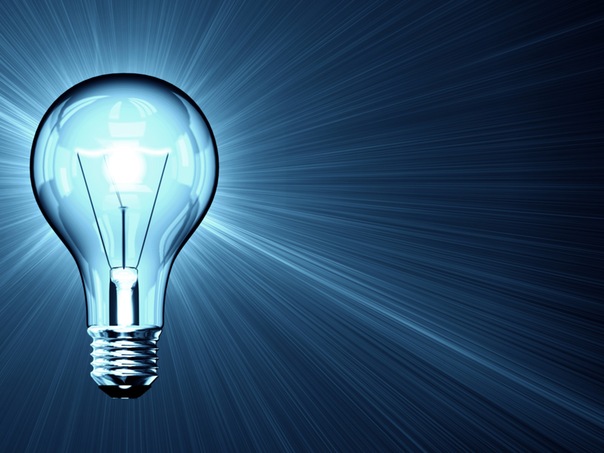 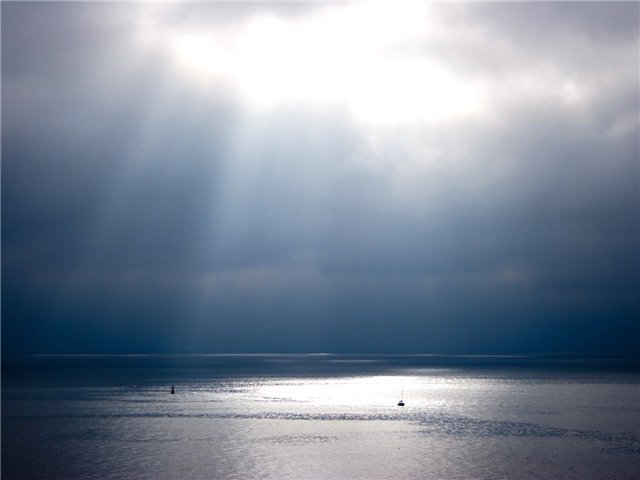 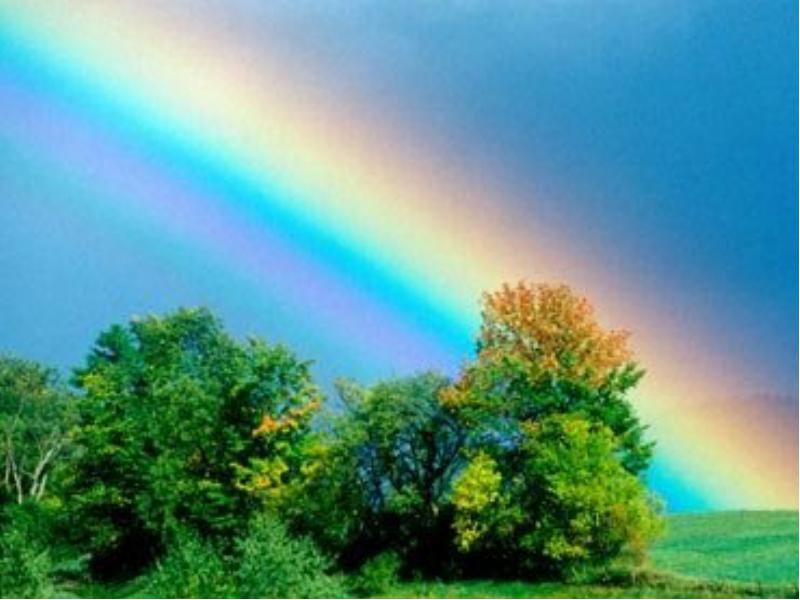 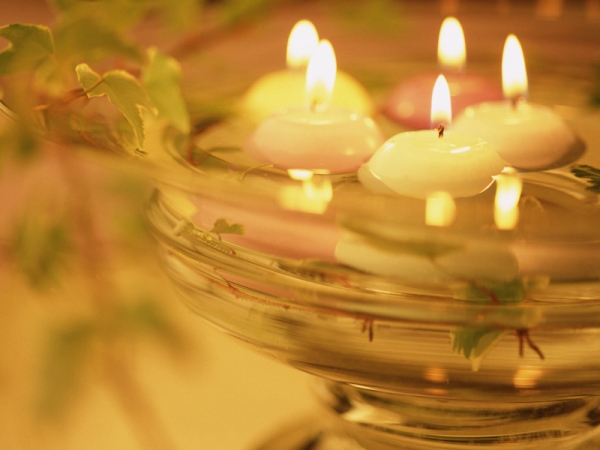 Світло...
 Його значення в нашому житті надзвичайно велике. 
Важко уявити собі життя без світла. 
Адже все живе зароджується й розвивається під впливом світла і тепла.
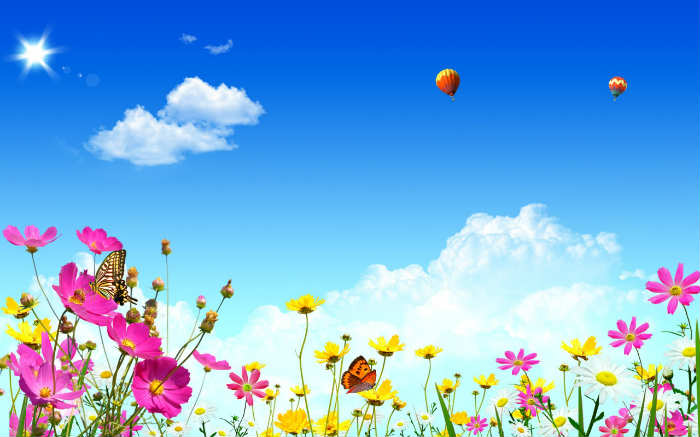 Око людини  дає нам можливість дізнатися про навколишній світ більше, ніж усі інші чуття, разом узяті.
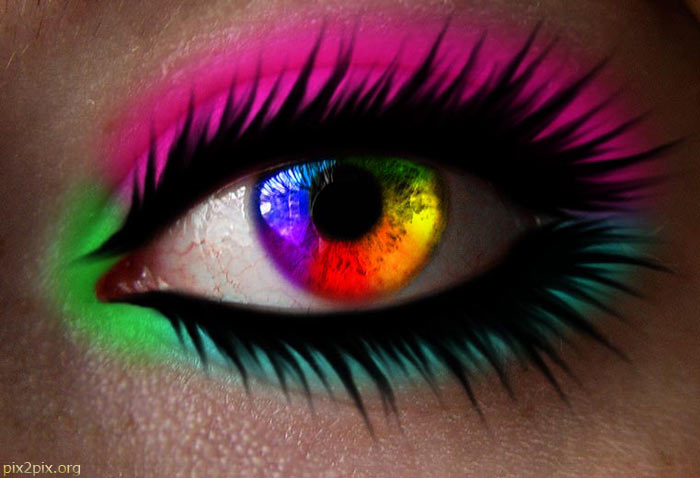 Сонце є головним джерелом світла для Землі.
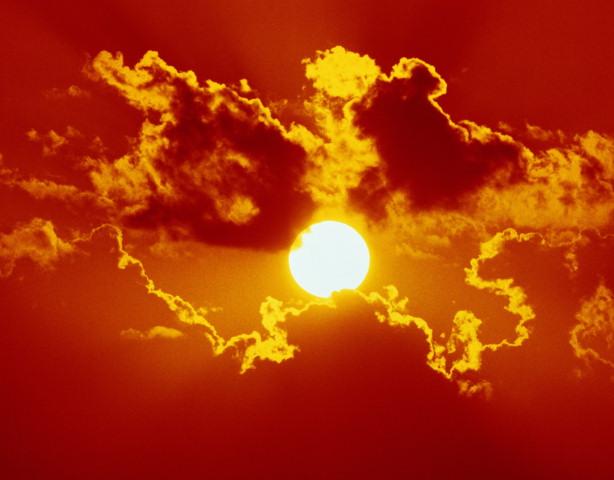 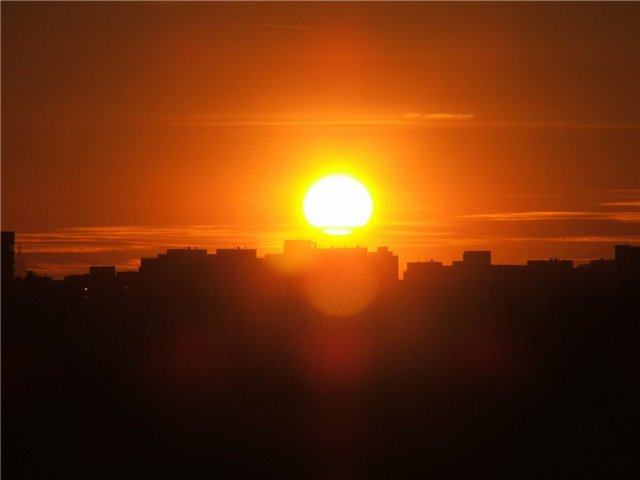 Зоря — одне з найбільш казкових світлових явищ природи
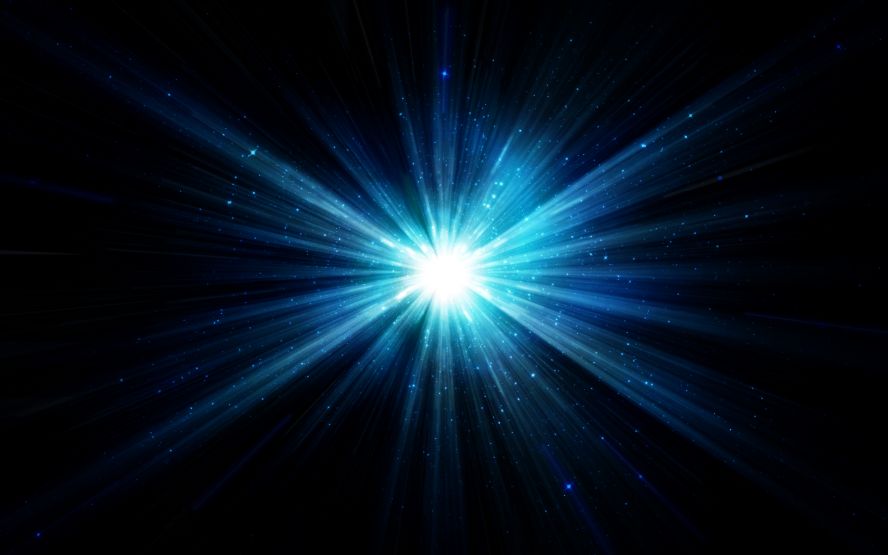 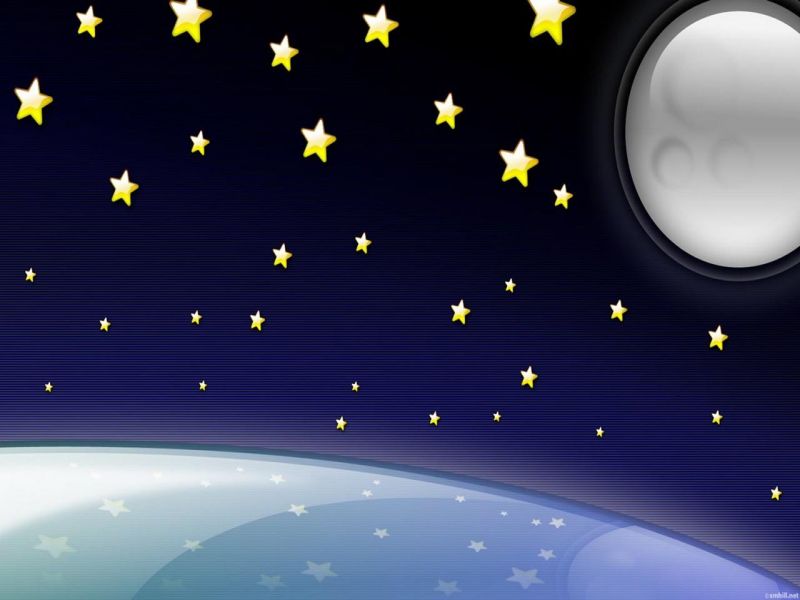 Місяць світла не випромінює, а тільки відбиває світло, що йде від Сонця.
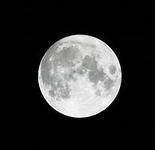 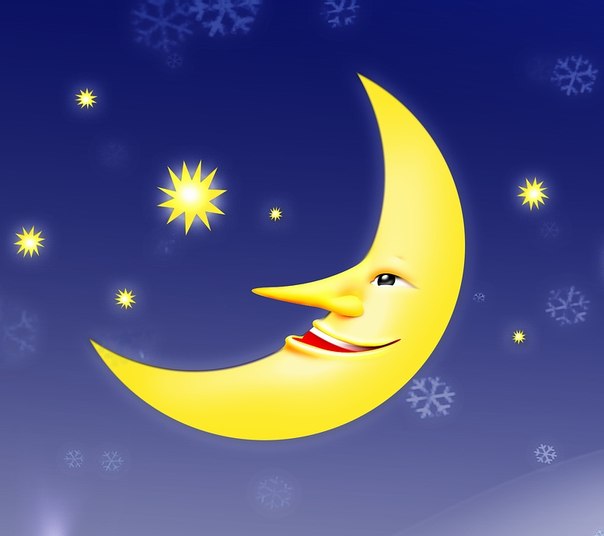 Веселка
Веселка – це красиве небесне явище
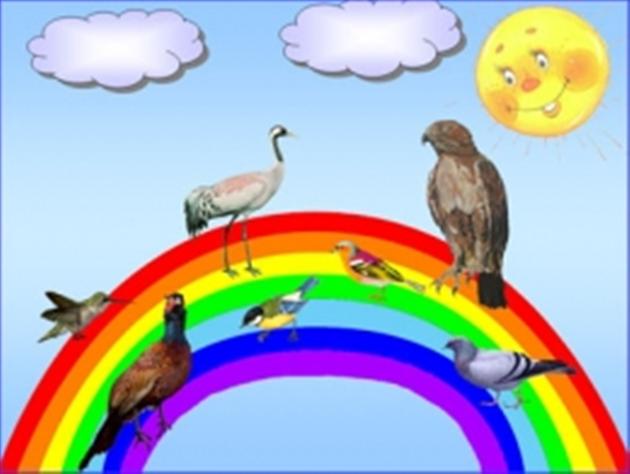 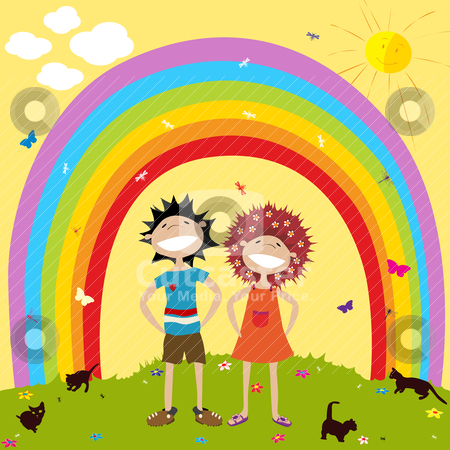 Веселка має 7 кольорів
««Це червоний, жар неначе,

Це оранжевий, гарячий,

Жовтий — як пшениця в полі,

Мов трава — зелений колір,

Голубий — як у краплині,

А наступний колір — синій,

Синій колір, ніби річка,

Фіолетовий — як нічка».
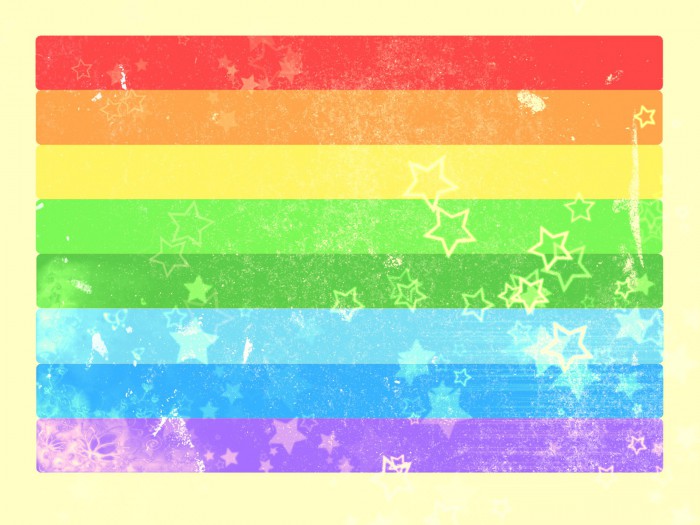 Світло,яке створила людина…
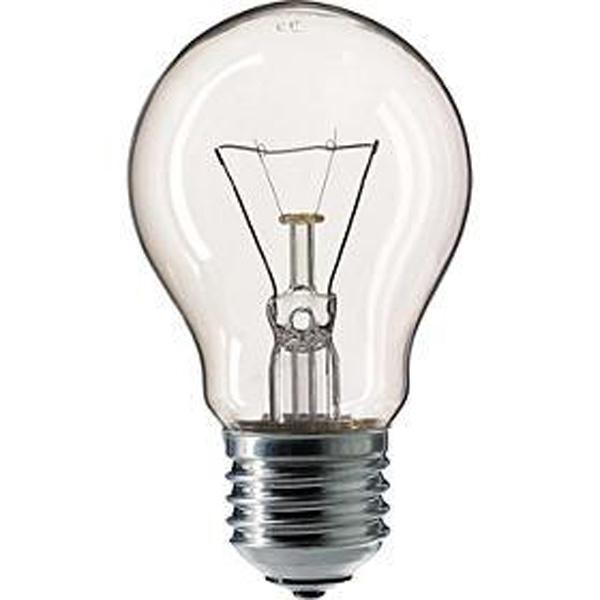 Лампи розжарення 

Газосвітні трубки

Лазери
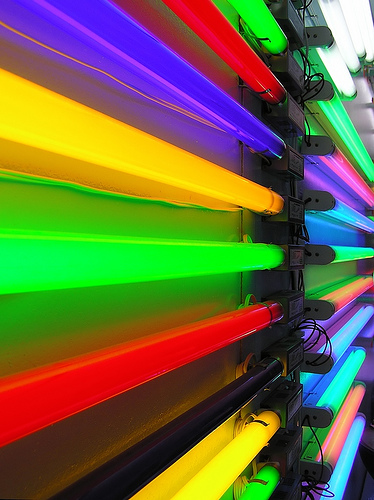 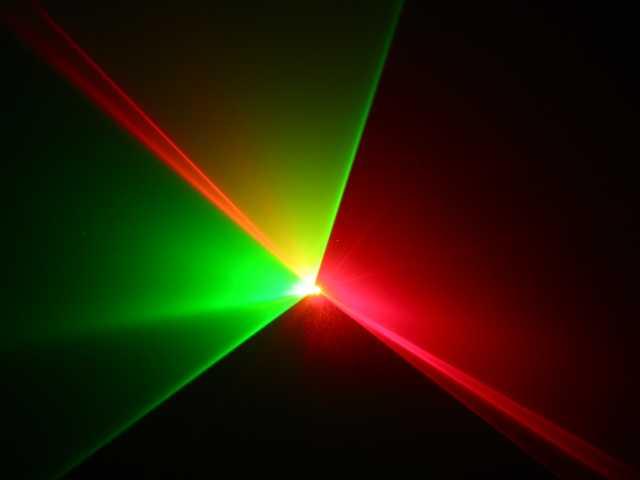 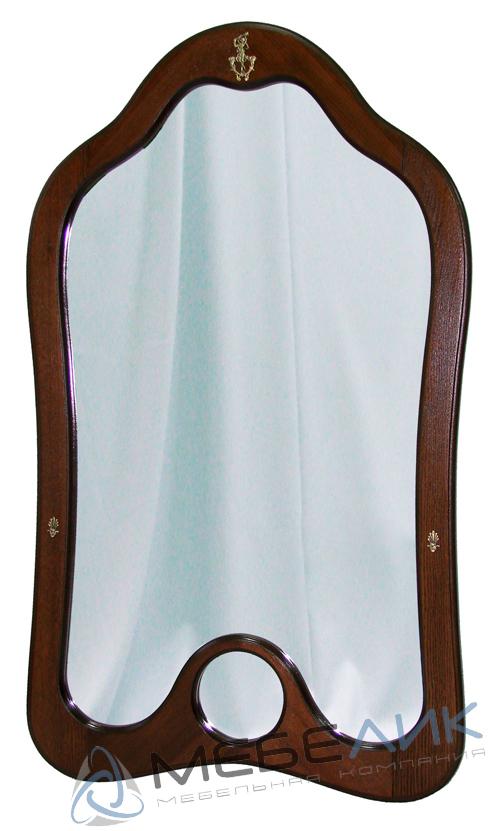 Дзеркало - гладка поверхня, призначена для відображення світла. У ньому можна побачити своє зображення.
Розв’яжи кросворд…
1
7
2
3
4
5
6
1. Предмет,у якому можна побачити своє зображення.
2.Зоря — одне з найказковіших  світлових явищ …
3. Його значення у житті надзвичайно велике.
4.Світлові прилади,які створила людина.
5. Різнокольорова дуга на небі.
6. Колір веселки,який знаходиться між червоним і жовтим кольорами.
7. Наука,що вивчає світло.